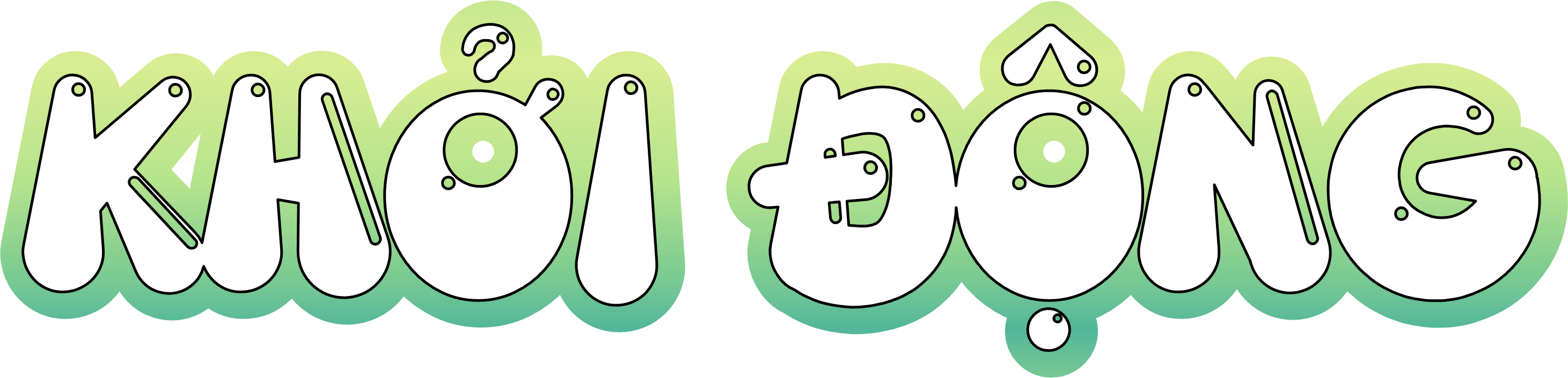 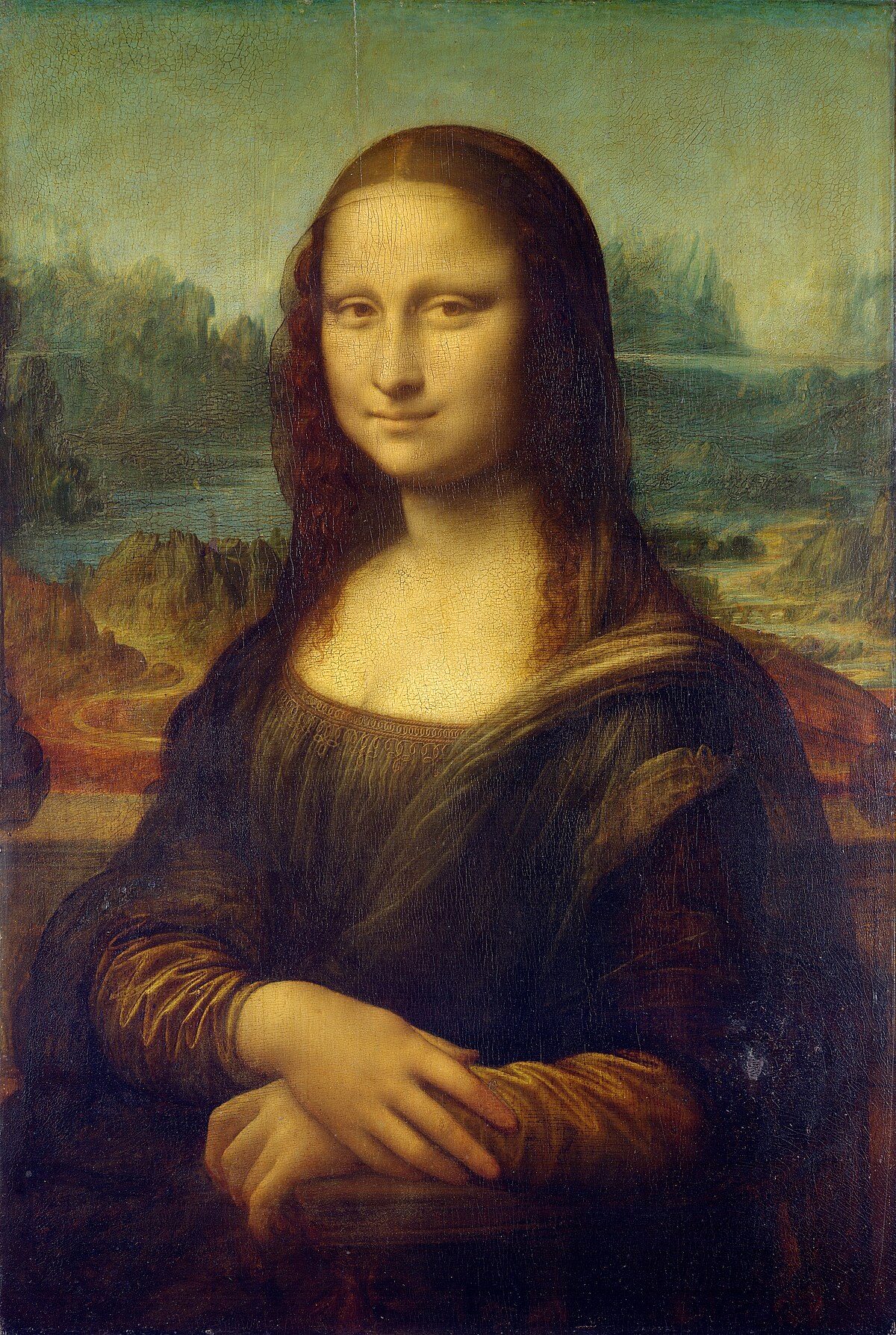 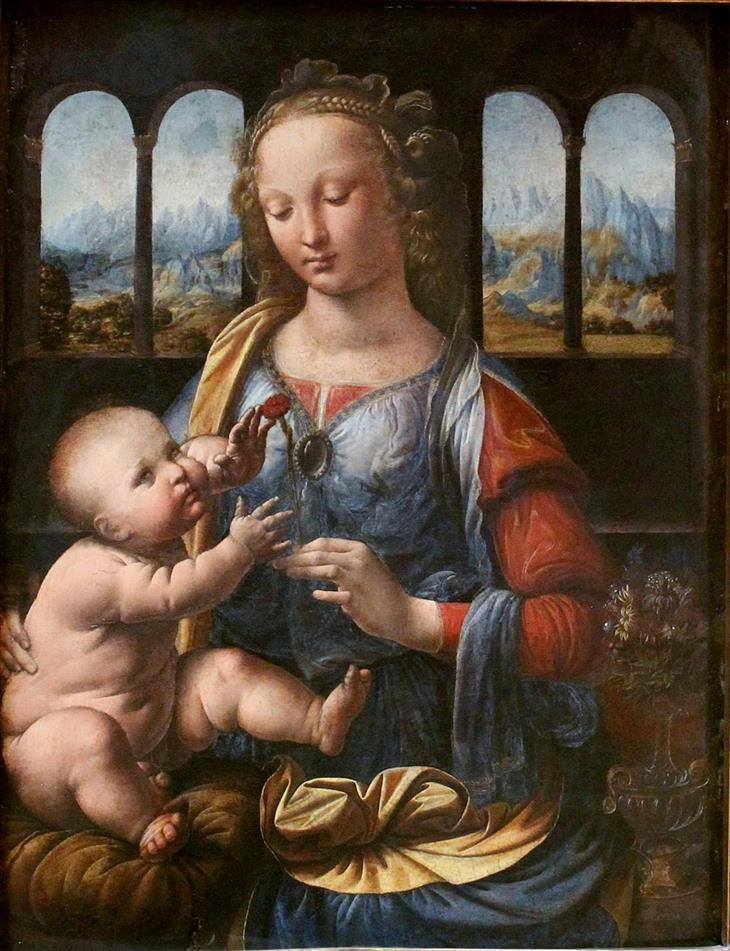 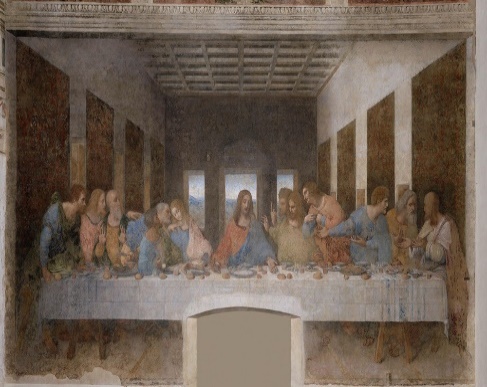 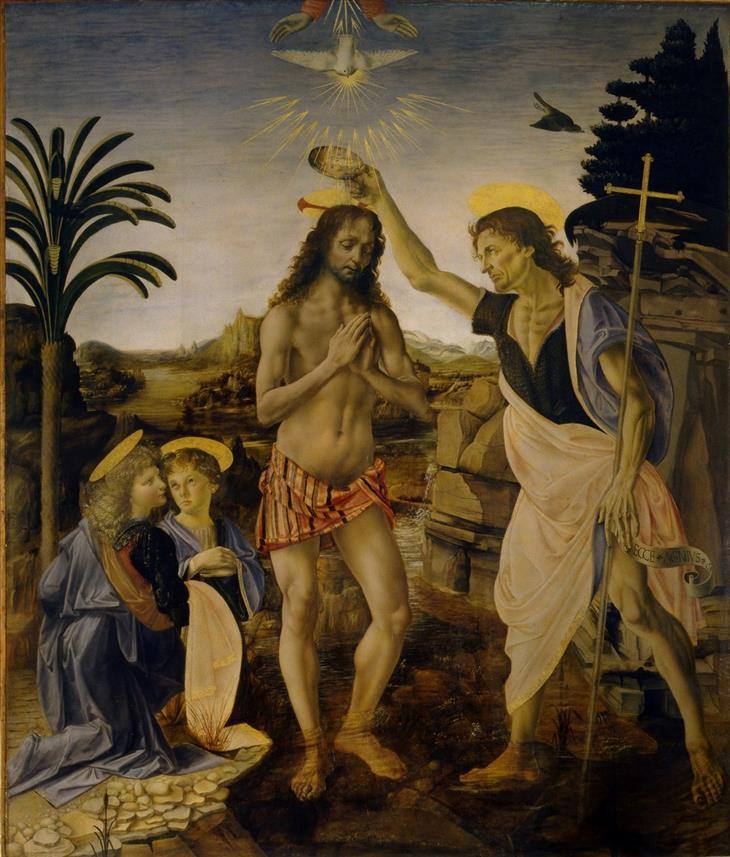 Em có biết tác giả của những bức tranh vừa xem không?
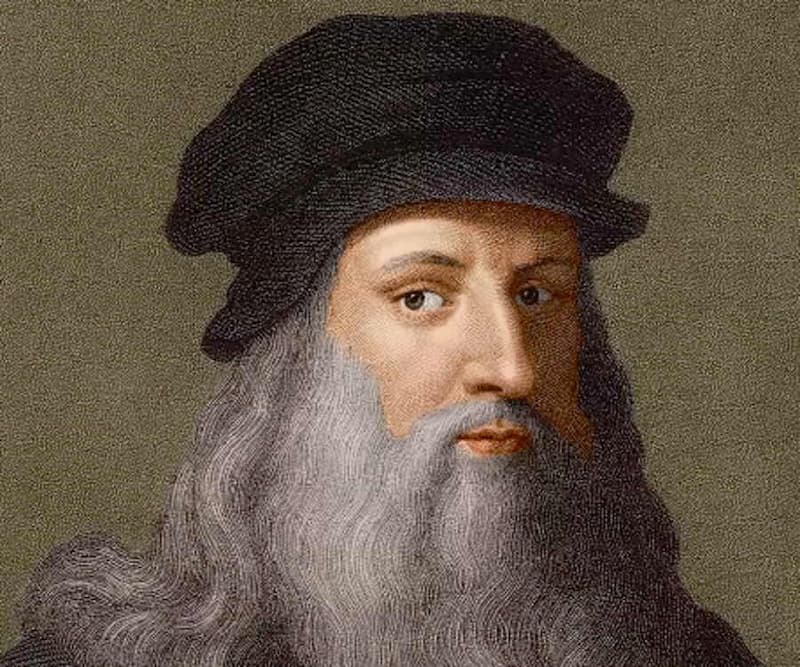 Lê-ô-nác-đô đa Vin-xi là một họa sĩ, nhà điêu khắc, kiến trúc sư người I-ta-li-a nổi tiếng thế giới. Câu chuyện chúng ta sẽ đọc ngày hôm nay kể lại những ngày đầu tiên đi học vẽ của ông. Hãy cùng đọc tác phẩm để xem con đường đến với thành công của ông như thế nào.
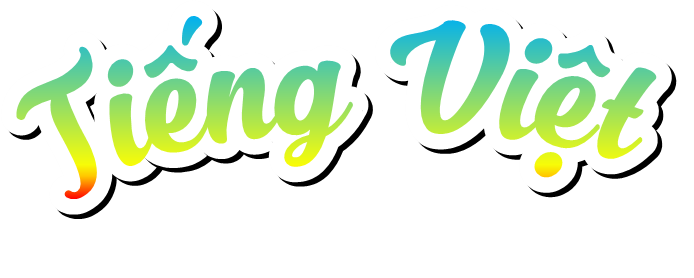 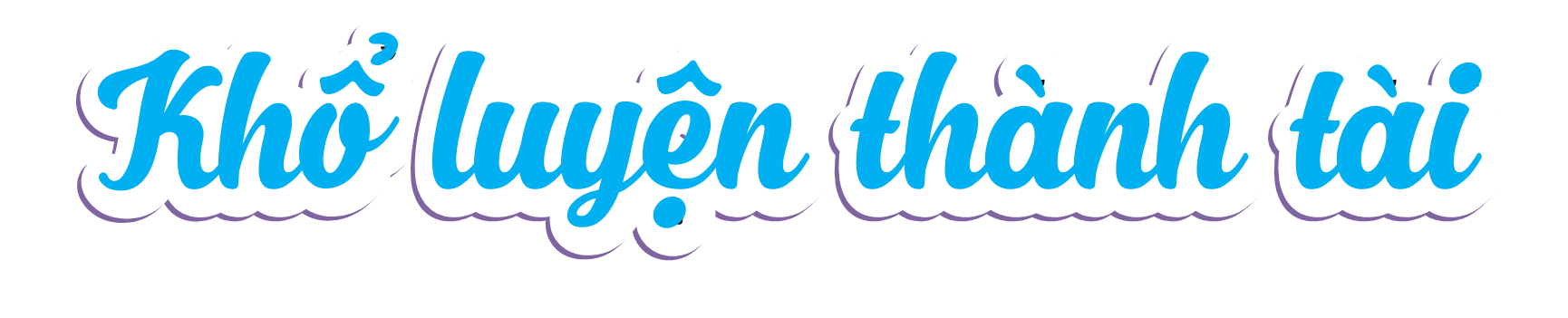 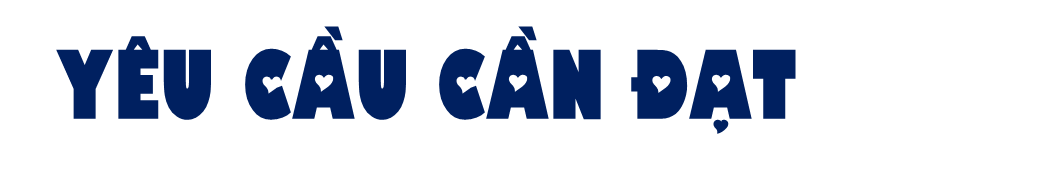 - Đọc đúng, rõ ràng câu chuyện Khổ luyện thành tài, biết phân biệt lời người dẫn chuyện với lời nhân vật, có ngữ điệu phù hợp với lời mỗi nhân vật; biết ngắt, nghỉ hơi hợp lí.
- Đọc hiểu: Nhận biết được những tình tiết chính trong câu chuyện, hiểu được ý nghĩa của câu chuyện: Con người muốn thành công, cần sự khổ luyện. Hiểu điều tác giả muốn gửi gắm qua văn bản: muốn đạt được mơ ước hay mục đích thì mỗi con người đều cần sự chăm chỉ và cố gắng.
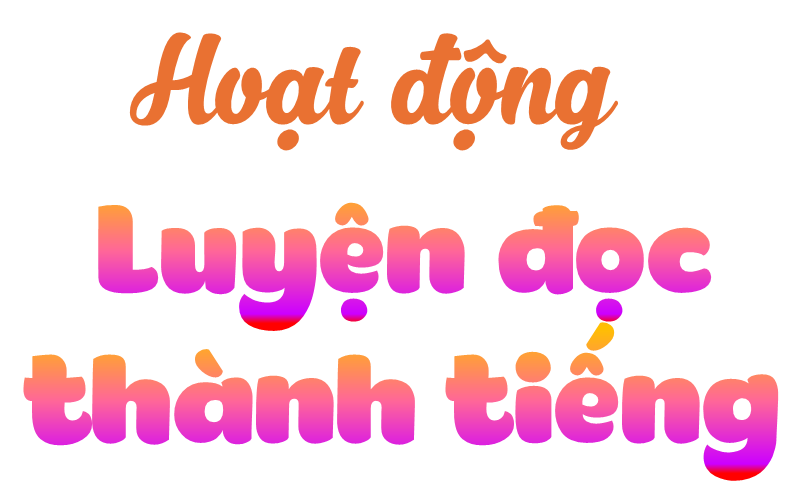 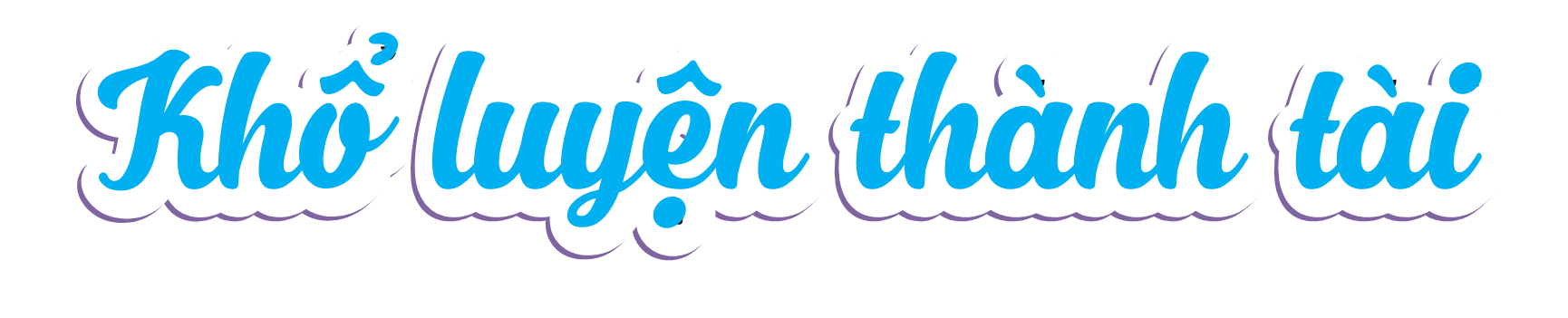 Lê-ô-nác-đô đa Vin-xi có niềm đam mê hội hoạ từ nhỏ. Năm 14 tuổi, ông được cha đưa đến gặp danh hoạ Vê-rô-ki-ô để học vẽ.
   Buổi học đầu tiên, thầy giáo đưa một quả trứng gà và bảo Lê-ô-nác-đô vẽ. Cậu bé rất vui, vì vẽ trứng là việc quá dễ dàng. Cậu cầm bút và cẩn thận về từng nét, từng nét. Ngày hôm sau, thầy giáo lại đưa quả trứng gà và bảo Lê-ô-nác-đô vẽ tiếp. Rồi mấy ngày sau cũng vậy. Cậu bé có chút không vui, nghĩ: “Trứng gà có gì hay ho đâu mà thấy bắt vẽ mãi như thế?”. Dần dần, cậu cảm thấy chán nản với yêu cầu của thầy giáo, cho rằng thầy coi thường năng lực của mình.
   Một hôm, cậu mạnh dạn hỏi thầy: “Tại sao thầy luôn bắt em vẽ trứng thế ạ?”. Thầy giáo nói: “Em đừng nghĩ vẽ trứng gà là đơn giản và dễ dàng. Trong một nghìn quả trứng, không thể tìm ra hai quả hoàn toàn giống nhau. Cho dù là cùng một quả trứng, nhưng nếu em nhìn nó từ những góc độ khác nhau thì cũng sẽ thấy những hình dạng khác nhau. Hơn nữa, ánh sáng cũng là yếu tố ảnh hưởng đến hình dạng của vật. Muốn thể hiện chính xác quả trứng trên giấy, không thể bỏ qua sự khổ luyện.”.
   Ngừng một lát, thầy nói tiếp: “Trong quá trình vẽ, em chú ý đến những điều gì? Thầy muốn luyện tầm nhìn cho em, đây là bước đi đầu tiên dẫn đến thành công của hội hoạ. Chỉ có vẽ tốt quả trứng gà đơn giản này, mới có thể vẽ được những sự vật phức tạp.”.
   Nghe những lời nói đó, Lê-ô-nác-đô bỗng hiểu ra mọi điều và cảm nhận được sự khổ công của thầy.
   Từ đó về sau, Lê-ô-nác-đô luôn nhớ lời thầy, khổ luyện vẽ tranh. Một năm... hai năm..., trình độ vẽ tranh của Lê-ô-nác-đô ngày càng được nâng cao, cuối cùng đã xuất sắc hơn thầy của mình. Lê-ô-nác-đô đa Vin-xi trở thành hoạ sĩ Ý nổi tiếng thế giới.
(Theo 101 câu chuyện học sinh cần đọc giúp các em trở thành nhà khoa học tương lai)
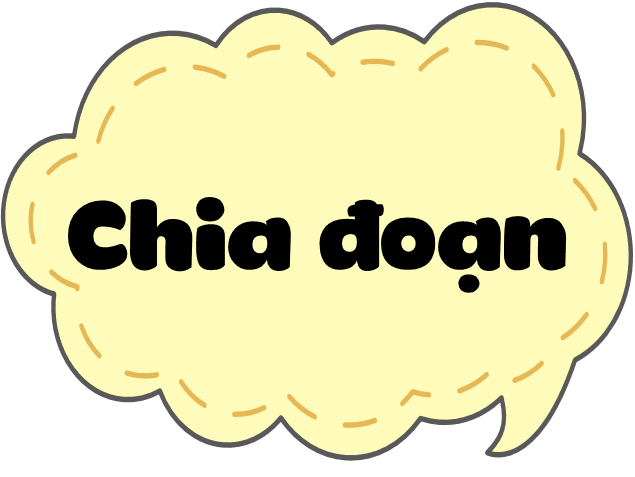 Đoạn 1: Lê-ô-nác-đô đa Vin-xi đến... để học vẽ.
Đoạn 2: Buổi học đầu tiên đến ... năng lực của mình.
Đoạn 3: Một hôm đến... sự khổ luyện.”.
Đoạn 4: Ngừng một lát, đến... khổ công của thầy.
Đoạn 5: Đoạn còn lại
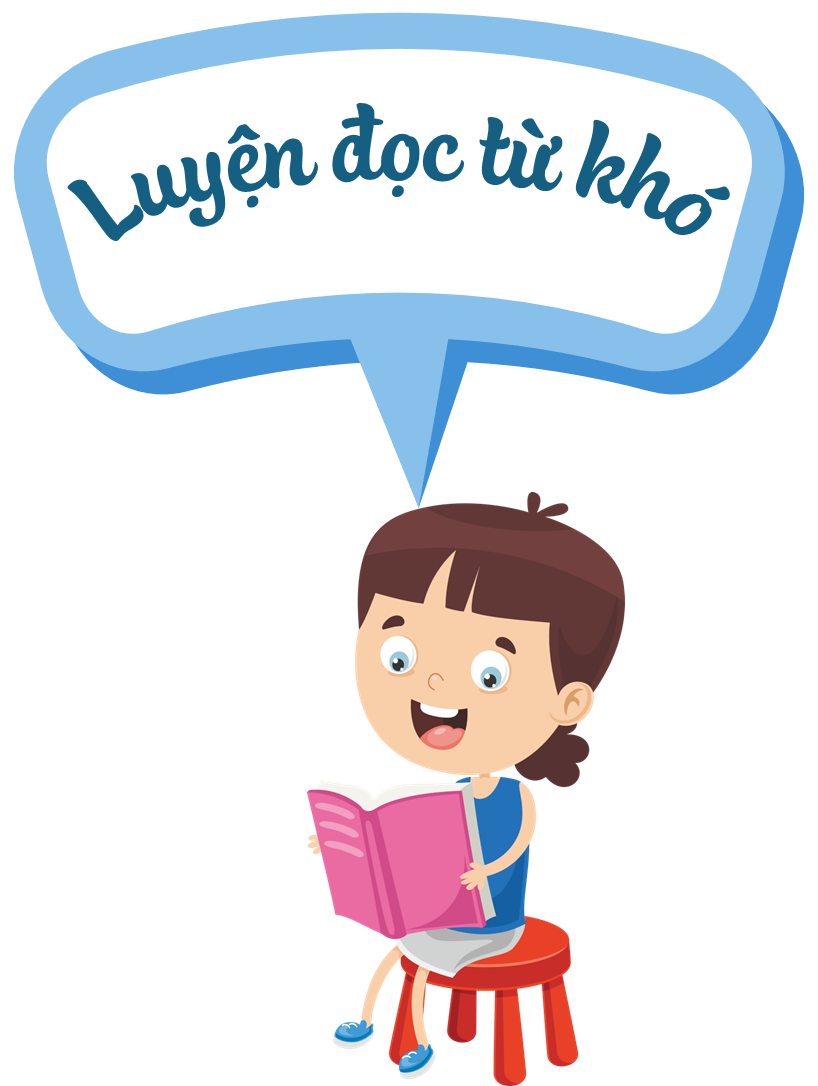 Lê-ô-nác-đô đa Vin-xi
năng lực
sự khổ công
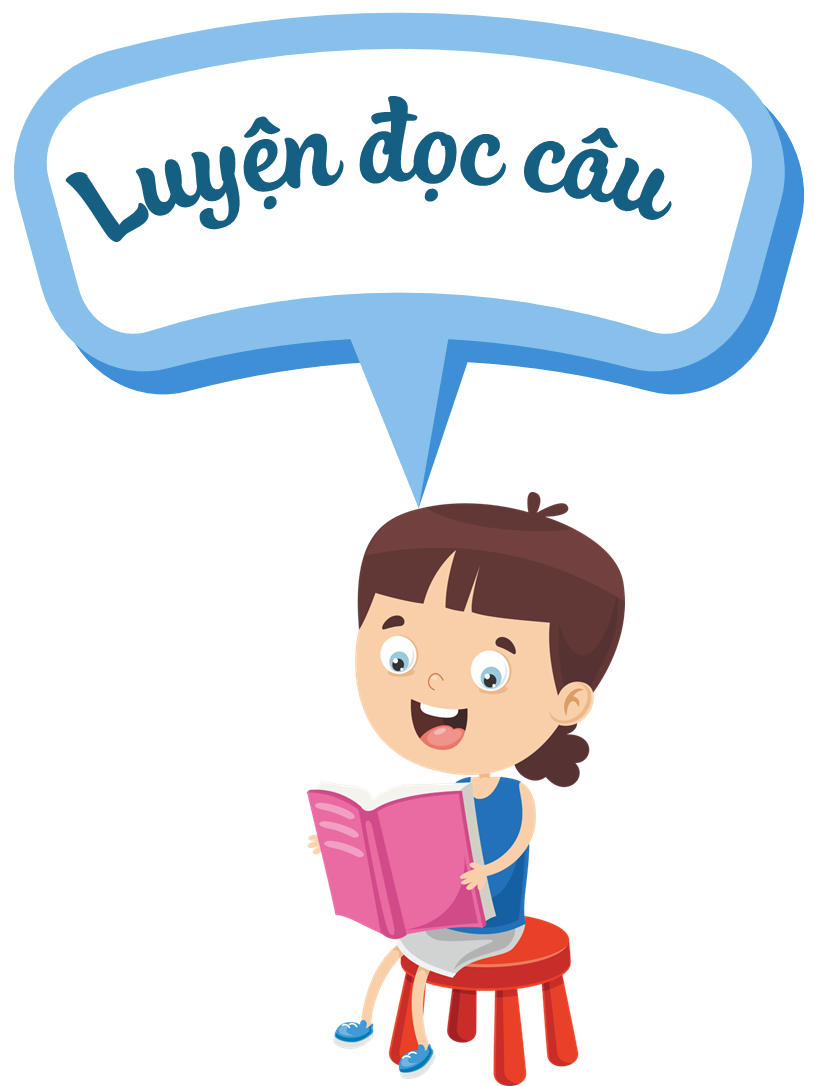 Nghe những lời nói đó, / Lê-ô-nác-đô bỗng hiểu ra mọi điều / và cảm nhận được sự khổ công của thầy.//
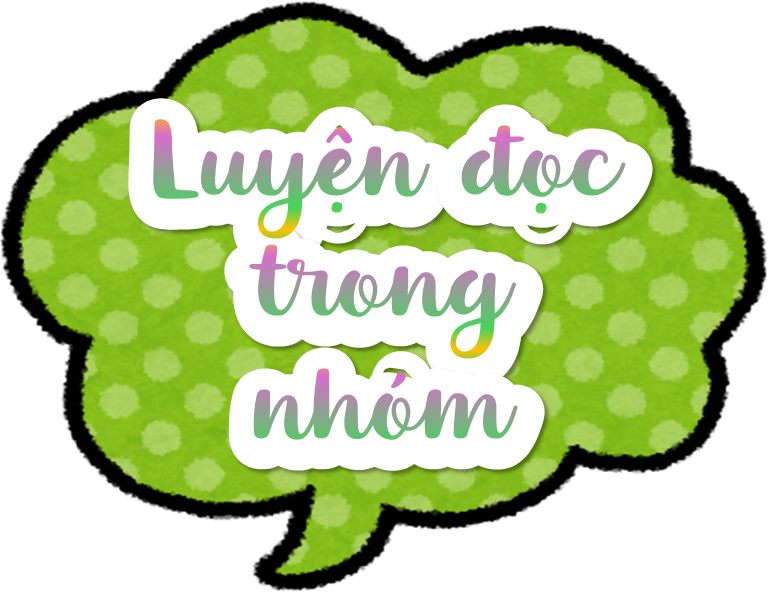 Yêu cầu
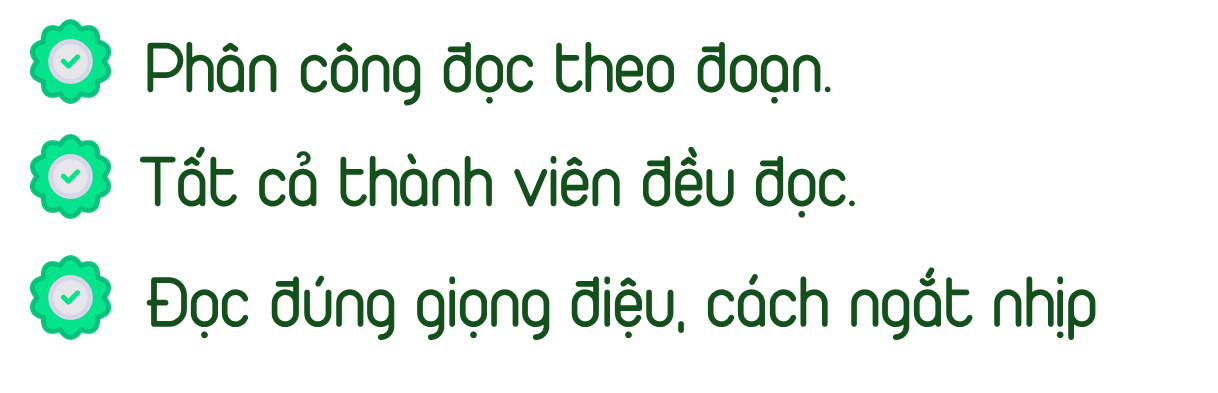 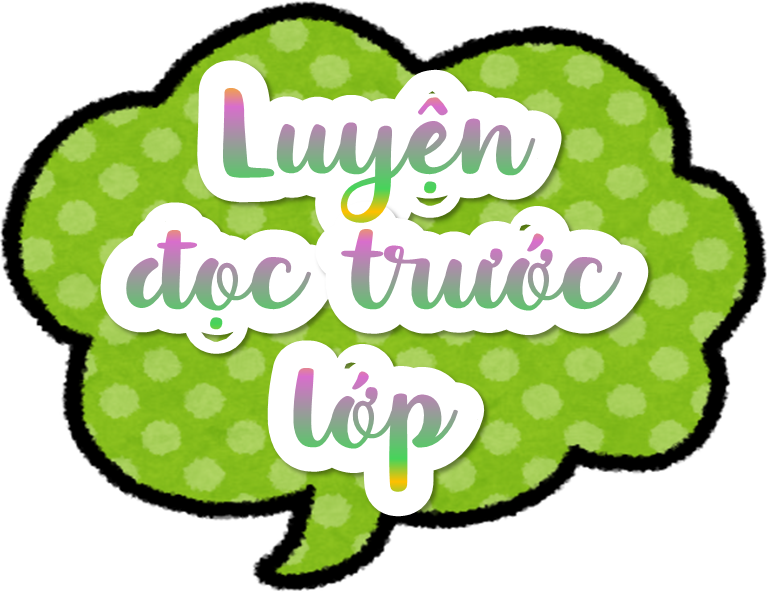 Tiêu chí
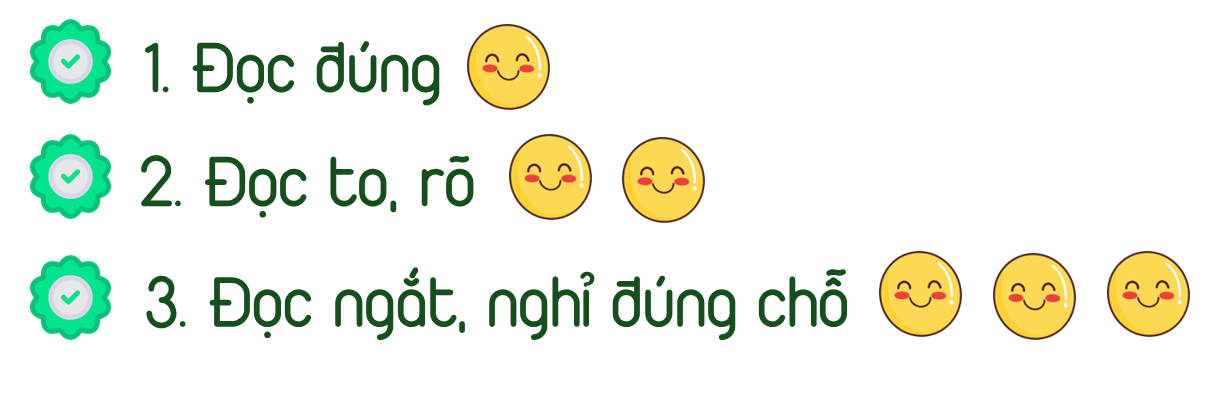 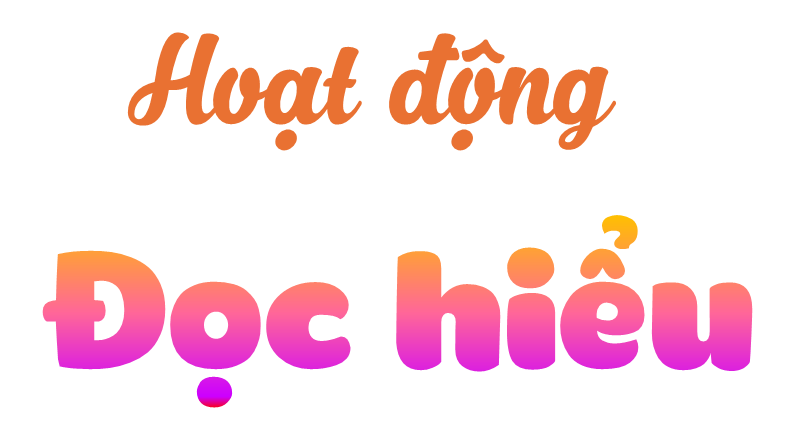 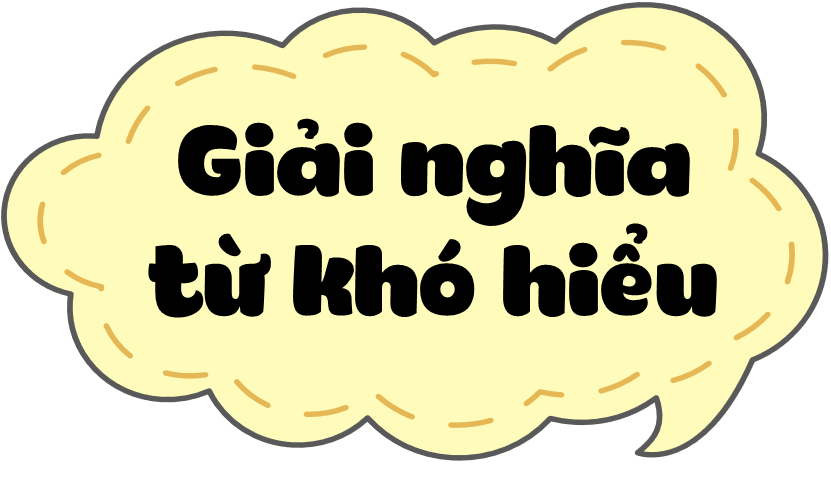 Danh họa:
họa sĩ nổi tiếng
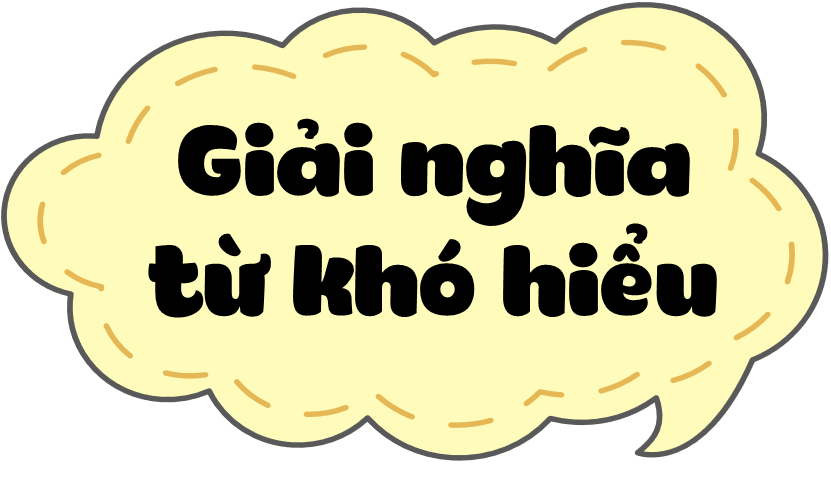 Khổ luyện: dày công luyện tập một cách vất vả với quyết tâm cao để đạt được một mục tiêu nào đó.
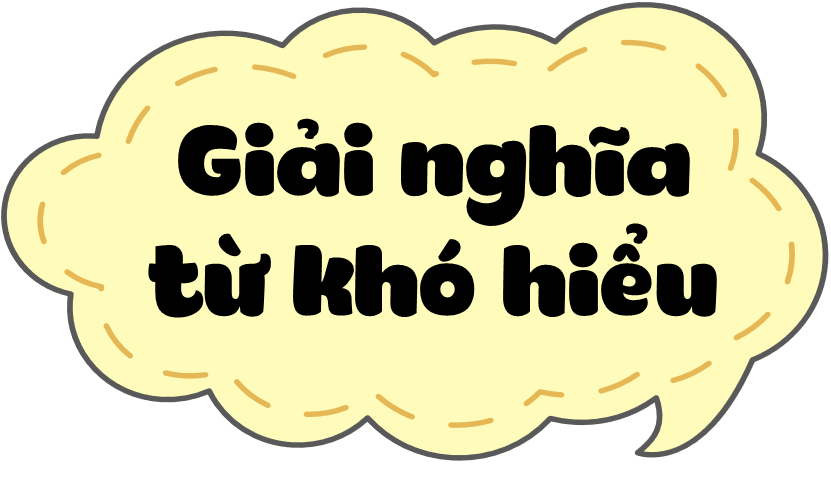 Khổ công: Bỏ nhiều công sức vào việc khó nhọc.
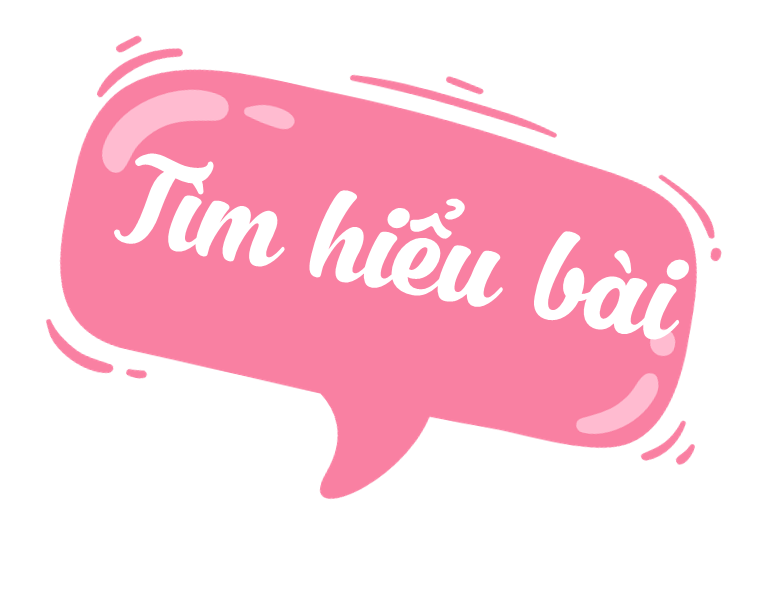 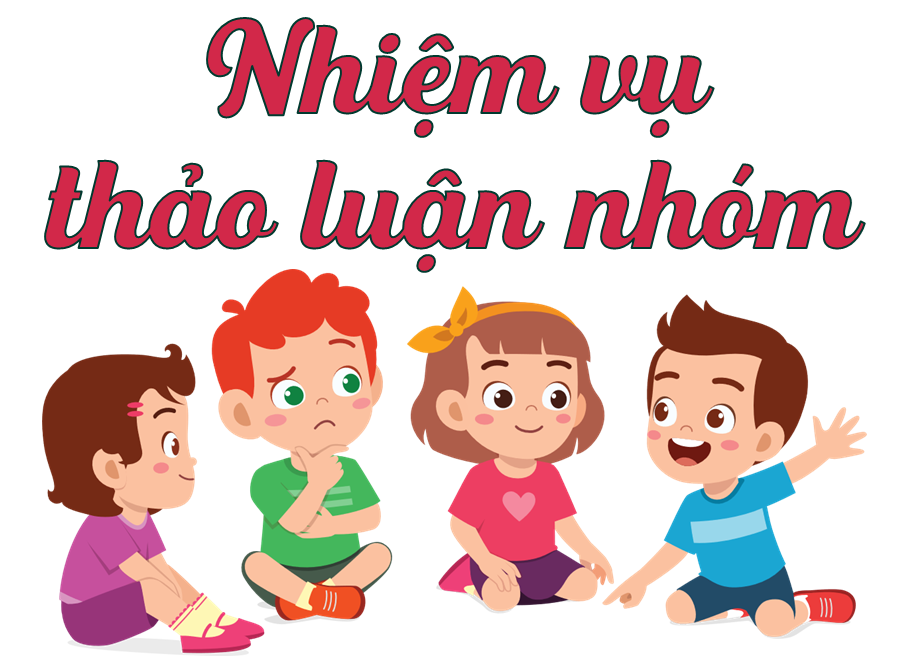 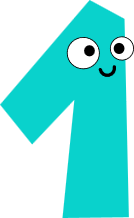 Những ngày đầu tiên đi học vẽ, vì sao Lê-ô-nác-đô đa Vin-xi cảm thấy chán nản?
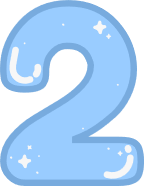 Vì sao thầy giáo cho rằng việc vẽ trứng là không dễ dàng?
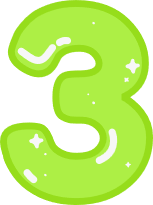 Lê-ô-nác-đô hiểu ra điều gì từ câu trả lời của thầy giáo?
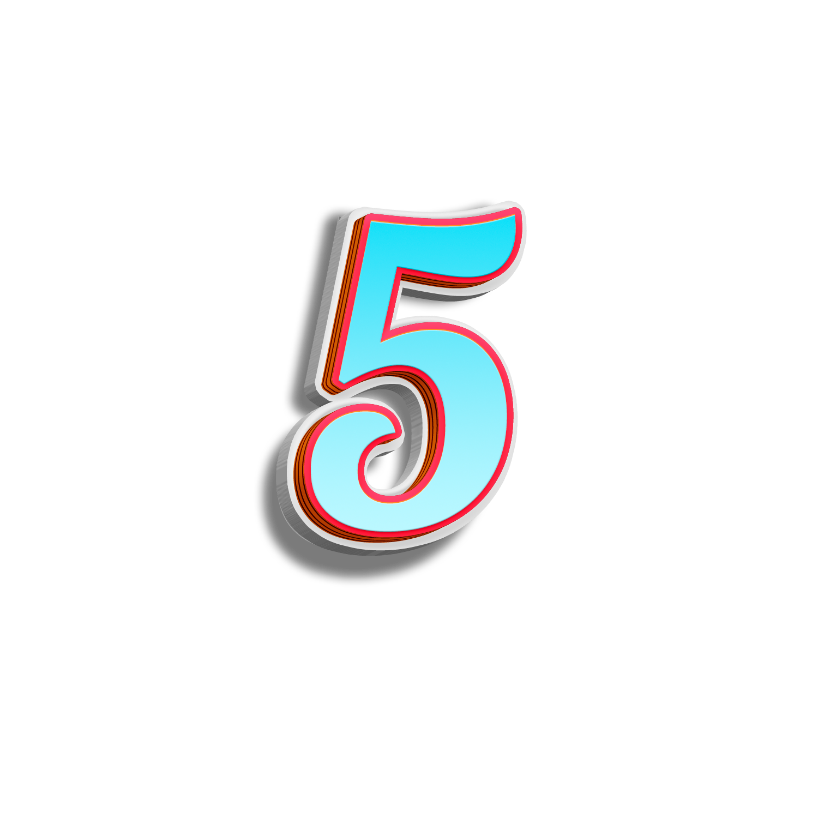 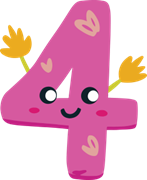 Em học hỏi được điều gì từ câu chuyện của Lê-ô-nác-đô?
Câu tục ngữ nào sau đây nói lên ý nghĩa của câu chuyện? Chọn đáp án đúng.
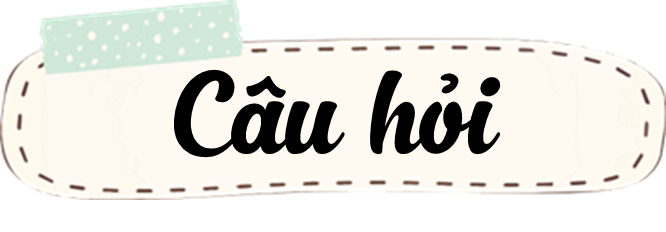 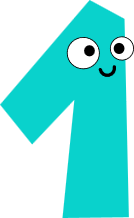 Những ngày đầu tiên đi học vẽ, vì sao Lê-ô-nác-đô đa Vin-xi cảm thấy chán nản?
Những ngày đầu tiên đi học vẽ, Lê-ô-nác-đô đa Vin-xi cảm thấy chán nản vì thầy giáo yêu cầu vẽ đi vẽ lại một quả trứng gà.
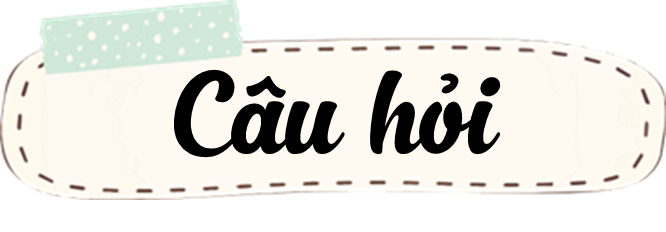 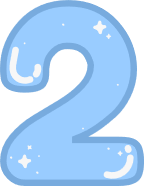 Vì sao thầy giáo cho rằng việc vẽ trứng là không 
dễ dàng?
Không có 2 quả trứng nào giống nhau hoàn toàn. Bên cạnh đó, các góc nhìn khác nhau sẽ tạo ra những quả trứng khác nhau và ánh sáng cũng ảnh hưởng đến việc vẽ trứng.
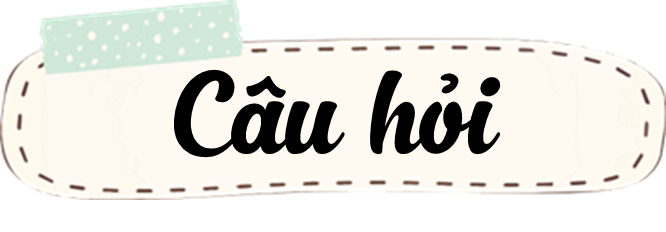 Lê-ô-nác-đô hiểu rằng vẽ trứng không đơn giản, muốn làm thật tốt thì phải khổ luyện. / Thầy giáo đã mất rất nhiêu công sức để giúp mình..
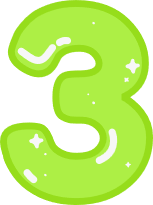 Lê-ô-nác-đô hiểu ra điều gì từ câu trả lời của 
thầy giáo?
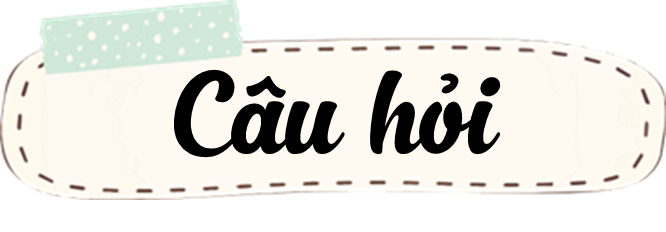 Điều em học được từ câu chuyện của Lê-ô-nác-đô là phải kiên trì; Tài năng của một con người chưa chắc đã là bẩm sinh, nó có thể có được khi khổ công rèn luyện và nỗ lực,...
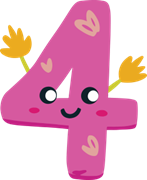 Em học hỏi được điều gì từ câu chuyện của 
Lê-ô-nác-đô?
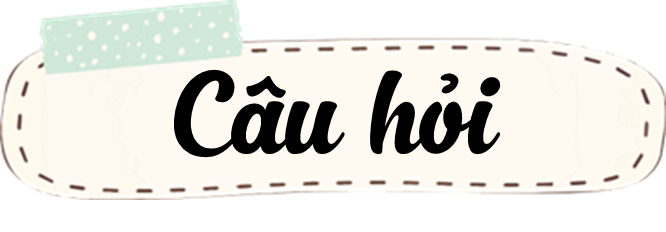 A.	Có công mài sắt, có ngày nên kim.
B.	Không thầy đố mày làm nên.
C.	Lá lành đùm lá rách.
D.	Ăn quả nhớ người trồng cây
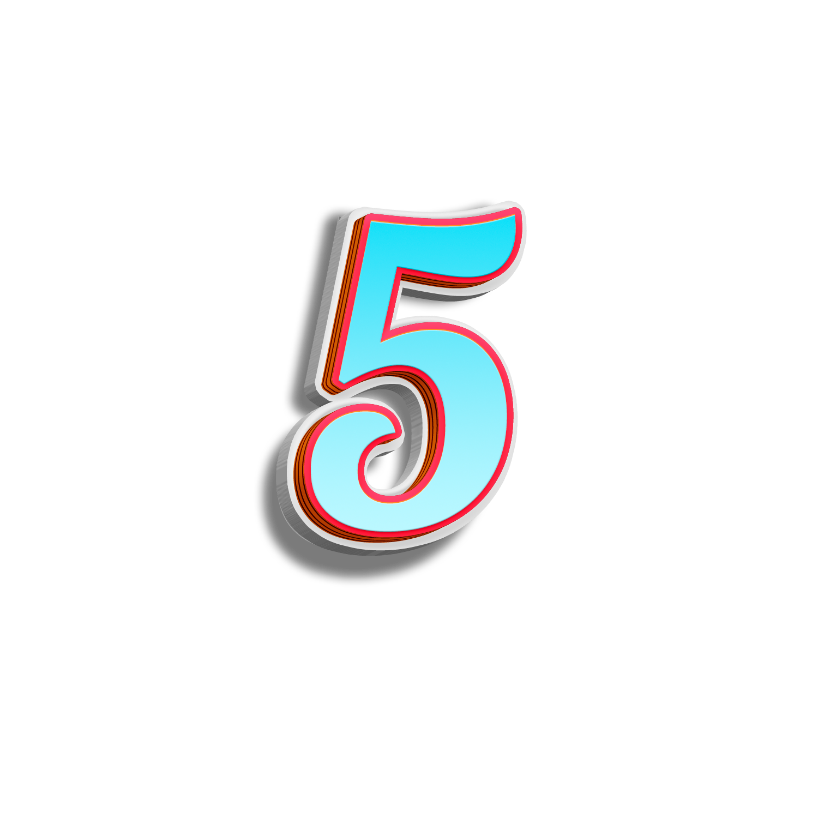 Câu tục ngữ nào sau đây nói lên ý nghĩa của câu chuyện? Chọn đáp án đúng.
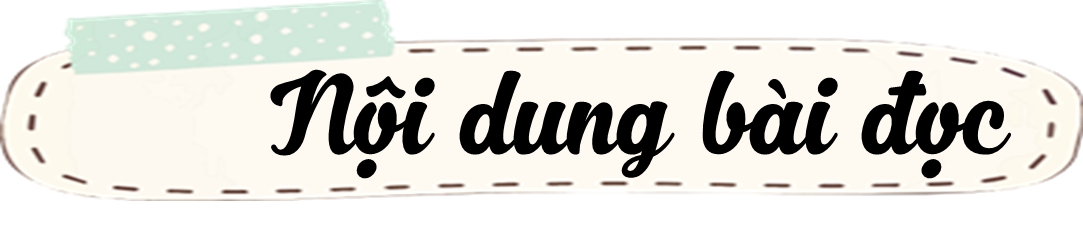 Câu chuyện giúp chúng ta hiểu được muốn đạt được thành công cần phải có sự nỗ lực, cố gắng khổ luyện.
Hoạt động
Luyện đọc diễn cảm
Hướng dẫn đọc
+ Đây là văn bản truyện, chú ý đọc để thể hiện được tình cảm, và cảm xúc của mỗi nhân vật qua các lời thoại trong văn bản.
+ Đọc tốc độ vừa phải, nhấn giọng từ ngữ thể hiện sự biến đổi cảm xúc của nhân vật: không vui, chán nản, do  dự, quyết tâm…
+ Biết đổi giọng nhân vật, giọng kể chuyện khi đọc lời thoại,… Lưu ý giọng thầy giáo ân cần nhưng nghiêm khắc.
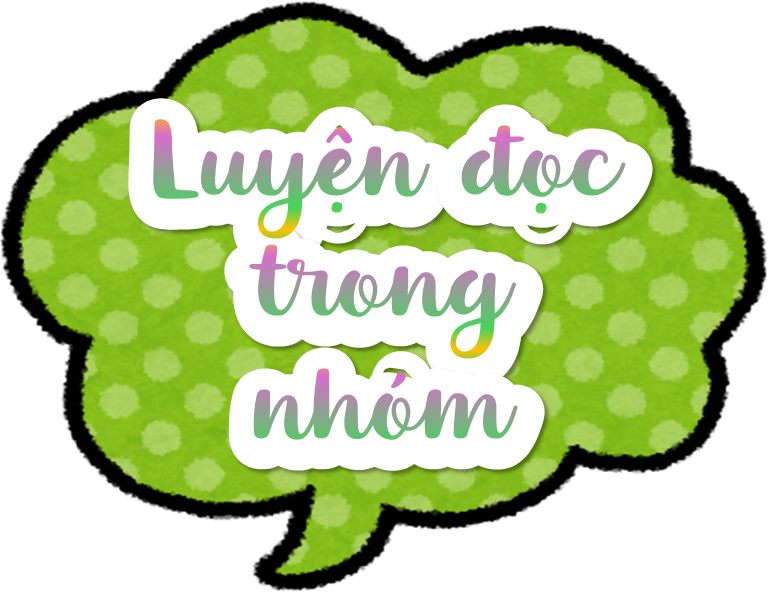 Yêu cầu
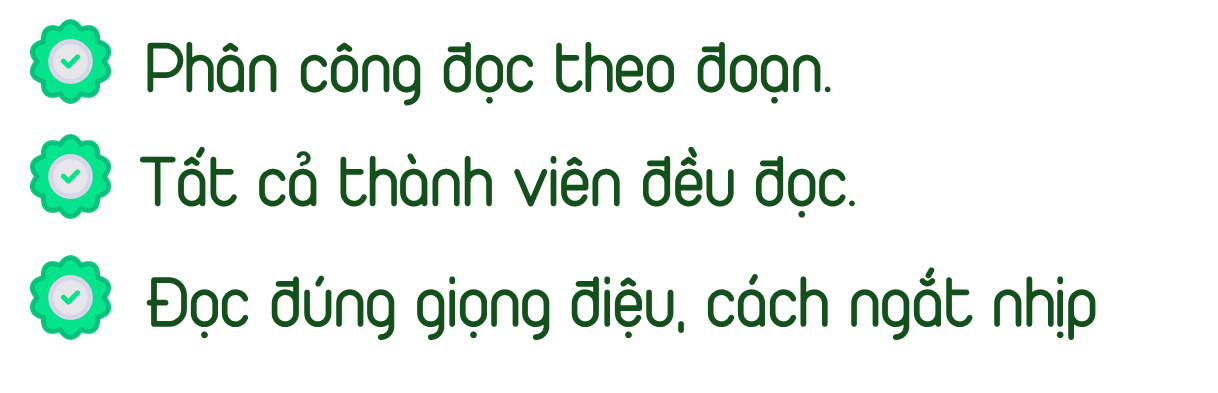 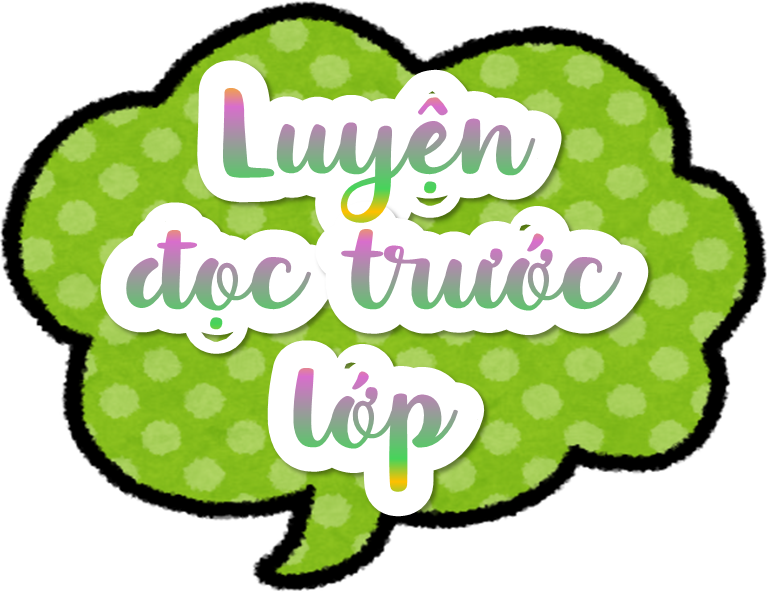 Tiêu chí
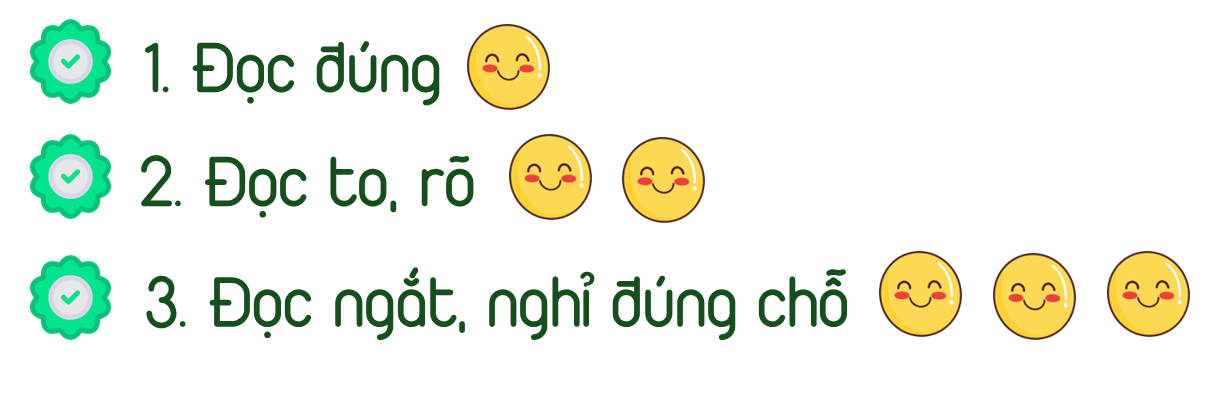 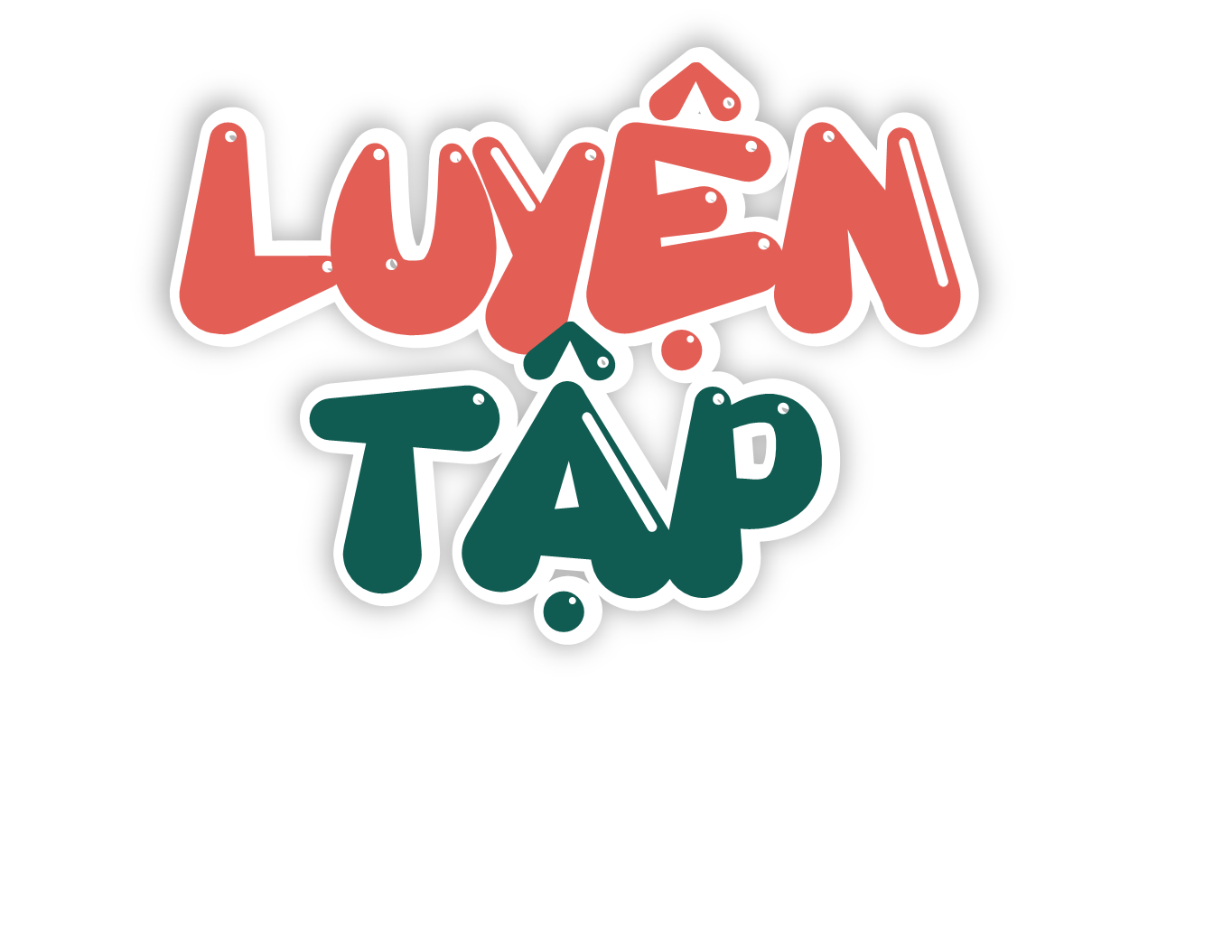 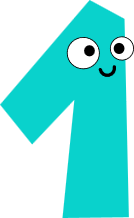 1. Tìm các từ ngữ trong và ngoài bài thể hiện nỗ lực của một người trên con đường đi đến thành công.
M: khổ công, kiên trì
+ Các từ trong bài: khổ công, khổ luyện.
+ Các từ ngoài bài: kiên trì, say mê, chịu khó, nỗ lực, phấn đấu, cố gắng,...
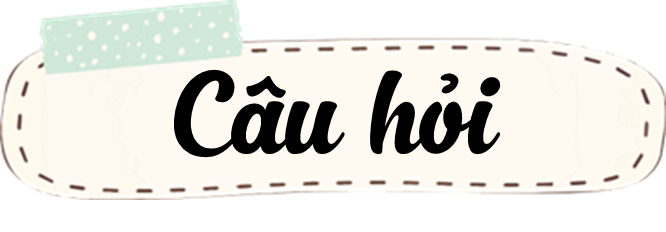 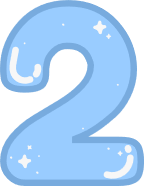 Dùng 2 từ em tìm được ở bài tập 1 để hoàn thiện câu dưới đây:
Thành công của Lê-ô-nác-đô là sự kết hợp của hai yếu tố: sự kiên trì dạy dỗ của thầy giáo và sự nỗ lực của chính bản thân mình.
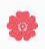 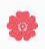 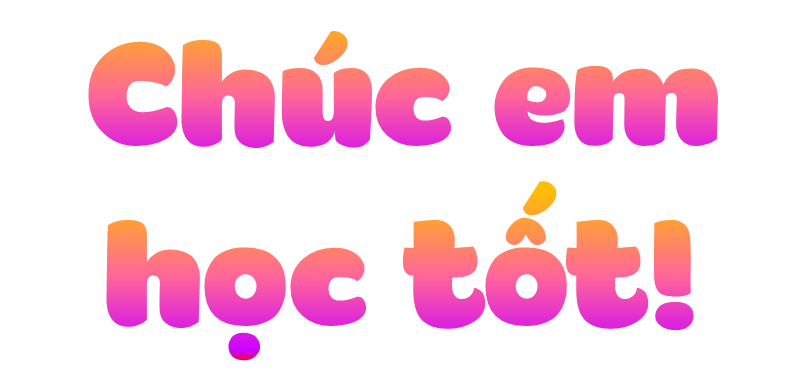